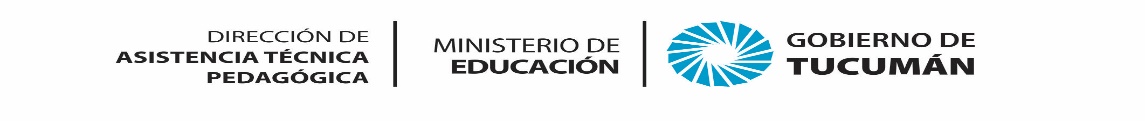 ETAPAS DE LA INDAGACIÓN ESCOLAR
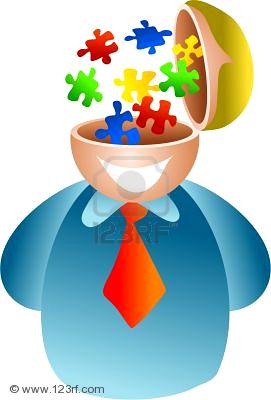 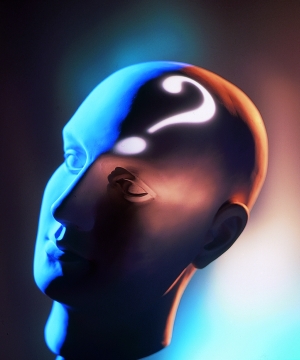 Visión esquemática del proceso de Indagación
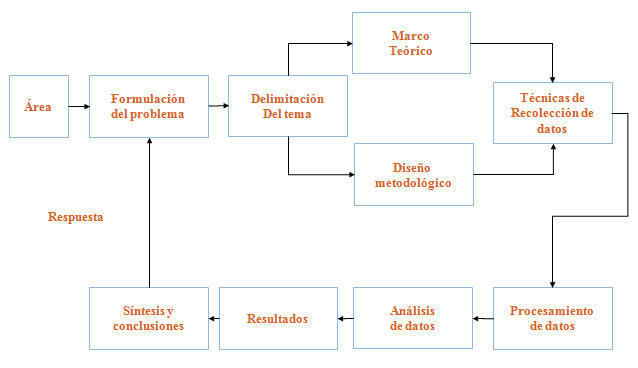 FORMULACIÓN DEL PROBLEMA DE INVESTIGACIÓN
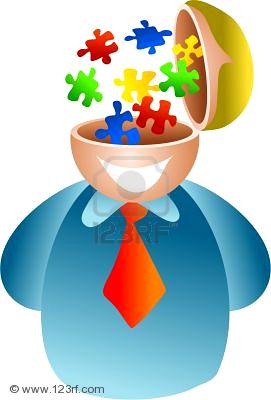 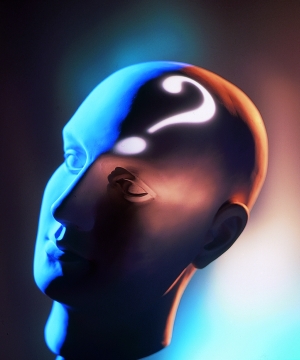 Definir el tema con claridad y precisión
   
   El investigador debe plantearse los siguientes interrogantes:
    1-  ¿ Es el problema realmente importante? 
    2-  ¿ Será interesante y aplicable el resultado de la  investigación ? 
     
  Hay que delimitar el campo de investigación
EJEMPLO
Área                           

 
  Tema general


Temas específicos


     Problema
Salud y alimentación


Pautas alimentarias 


-Pautas alimentarias      argentinas
-Cambios de pautas alimentarias en Argentina
¿Qué motivó los cambios que se produjeron en las pautas alimentarias argentinas(límite espacial) en los últimos 10 años (límite temporal)?
Justificación
Razones de la utilidad del estudio, argumentos a favor del estudio.
Criterios para evaluar el valor potencial de una investigación: 
   
   1.    significatividad  y   relevancia social
   2.    implicaciones prácticas
   3.    valor teórico
EMISIÓN DE HIPÓTESIS
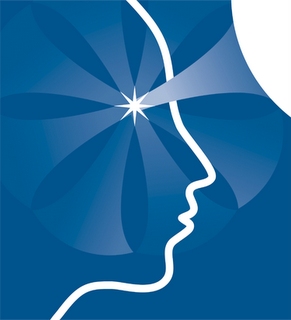 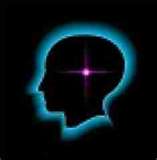 HIPÓTESIS
Hipótesis: 
Son tentativas de explicación de los fenómenos a estudiar, que se formulan al comienzo de una investigación.
Conjetura de carácter probable sobre los hechos , fenómenos , procesos naturales o sociales. 
Es una oración que se formula como respuesta probable al problema planteado. Es un enunciado que contiene VARIABLES
Las pautas alimentarias argentinas en los últimos 10 años cambiaron porque descendió el nivel socioeconómico de la población 

 Las pautas alimentarias argentinas en los últimos 10 años cambiaron porque las personas tienen mayor información sobre los componentes necesarios para tener una dieta equilibrada
En las 2 hipótesis mencionadas tenemos, en consecuencia, las siguientes variables:
 NIVEL SOCIOECONÓMICO
 INFORMACIÓN
 PAUTAS ALIMENTARIAS
FORMULACIÓN  DE  HIPÓTESIS
Oposición: relacionando inversamente dos variables: “Más pobreza, menos salud”
Paralelismo: se relacionan dos variables directamente: “Más pobreza, más violencia”
Causa efecto: refleja a una variable como producto de otra: “las pautas alimentarias argentinas en los últimos diez años cambiaron por que descendió el nivel socioeconómico de la población”.
Recapitulación: varios elementos situados como hipótesis: “la poca participación juvenil en política se debe a la  visión negativa de los políticos y el escaso compromiso social.”
OBJETIVOS DE INVESTIGACIÓN
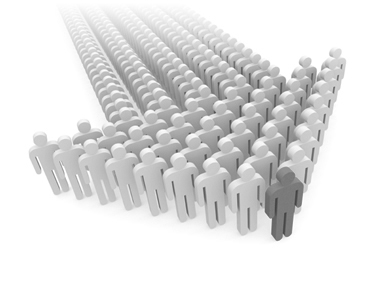 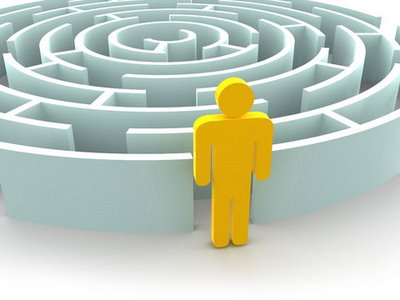 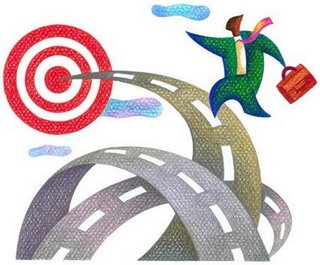 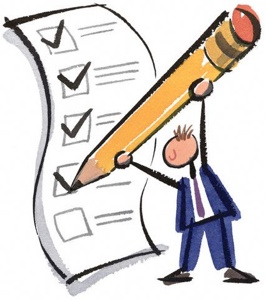 OBJETIVOS
En toda investigación se deben plantear claramente cuales son los objetivos que se pretenden alcanzar
 - Se deben plantear en INFINITIVO 
 - Deben ser CLAROS, COMPRENSIBLES y formulados en un lenguaje sencillo 
 - Deben ser REALISTAS. Se toma en cuanta la limitación de recursos, tiempo y el tipo de investigación
 - Es necesario tenerlos presente durante todo el proceso de investigación
 - En un trabajo de investigación, deben mantener una relación directa con el problema y la hipótesis planteada
Pueden ser sometidos a prueba con las siguientes preguntas:

 ¿Se pueden alcanzar dentro del contexto de la investigación?
 ¿Son evaluables?
 ¿Son medibles?
 ¿Pueden visualizarse como una acción?
Lista de verbos INFINITIVOS para la formulación de objetivos
MARCO TEÓRICO
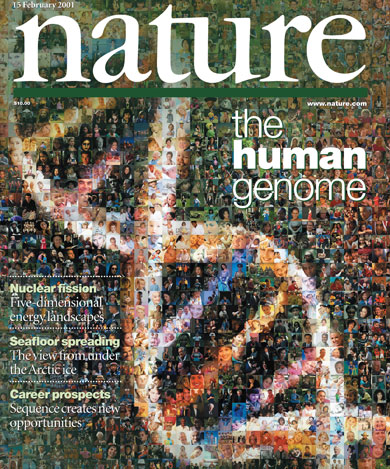 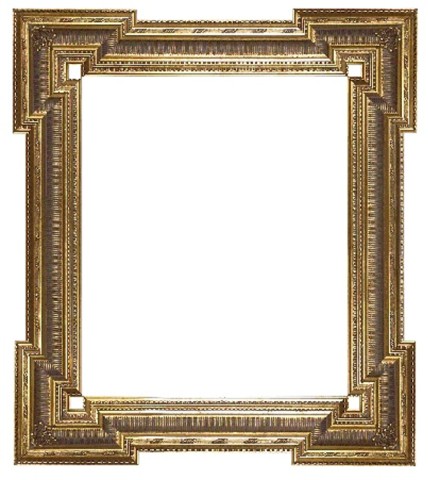 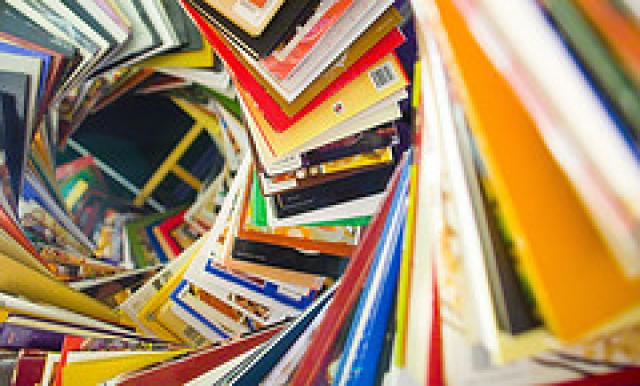 MARCO TEÓRICO
Se integra con las teorías, estudios y antecedentes que tengan relación con el problema a investigar.
Contiene una descripción conceptual del objeto de estudio, la descripción teórica de los conceptos y de las categorías que se utilizarán en la investigación.
Es la parte de la investigación en la que el investigador debe tener en cuenta la realidad en la que se inserta el problema ya que el mismo tiene sentido dentro de un contexto general.
Búsqueda de información
Detección de diversas fuentes de información : libros, tesis, publicaciones periódicas, revistas científicas, artículos periodísticos, Internet, etc
Extracción y recopilación de la información: se realizan las fichas bibliográficas (con una idea, con cifras, con citas, con un resumen, etc.).
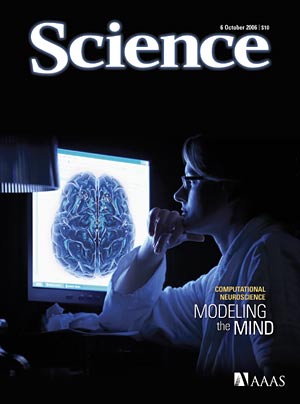 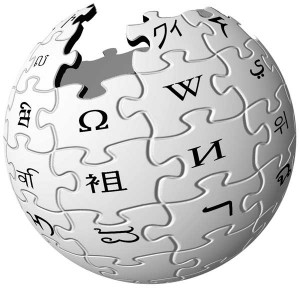 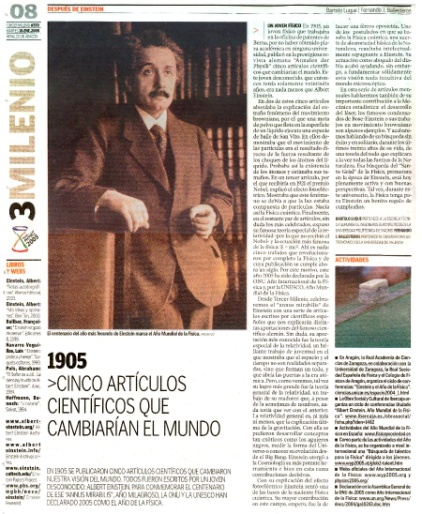 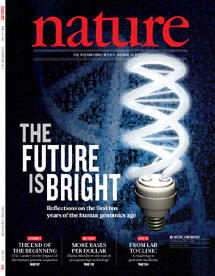 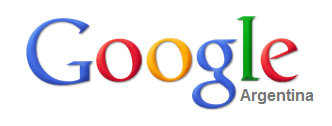 EJEMPLO
Tema: “Pautas alimentarias en Argentina”
1.  Pautas Alimentarias
1.1 Concepto
1.2 Reseña histórica
2.  Salud
2.1 Concepto
2.1 Factores que influyen en la salud humana
3.  Dieta
3.1 Concepto
3.2 Tipos de dietas
2.  Sectores sociales
2.1 Definición
2.2 Situación Socioeconómica
DISEÑO DE LA INVESTIGACIÓN
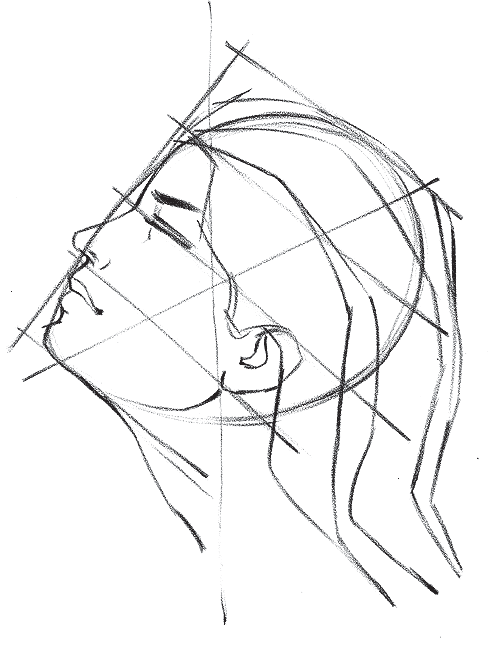 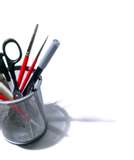 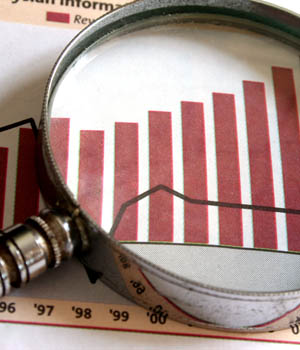 El diseño de la investigación es un conjunto de actividades sucesivas y organizadas que deben adaptarse a las particularidades de cada investigación y que tiene por objetivo proporcionar un modelo que permita la contrastación de la hipótesis .
Si el marco teórico proporciona una      acercamiento al objeto de estudio a partir de la teoría, el diseño proporcionará la base para realizar una aproximación empírica.
Incluye las TÉCNICAS  empleadas para la recolección de datos
          -Observación (simple directa o indirecta; participante) 
          -Entrevistas
          -Encuestas 
          -Experimentación 

los INSTRUMENTOS utilizados para la recolección de datos a fin de verificar la hipótesis
Planillas de Observación
Fichas bibliográficas
Fotografías, films, Grabaciones
Hojas de registro
Diseño de la investigación – Ejemplo en Ciencias Naturales
Buceo Bibliográfico
Entrevistas
Encuestas
Diseño Experimental
Toma de muestras de Agua
Análisis Fisicoquímico del Agua
Ensayos Confirmatorios
PROCESAMIENTO DE DATOS
Es el conjunto de actividades que tiene por objetivo organizar los datos para que constituyan un todo coherente
   
 REPRESENTACIÓN SEMI-TABULAR : Se incorporan cifras a un texto, y se resaltan dichas cifras para mejorar su comprensión. 
    “En Chile  sus habitantes profesan distintas  religiones ( censo de 1985)  7.000.000 se declaran Católicos ( 63,6%) 3.465.000  Evangélicos ( 31,4%)    y  154.000  Adventistas  (1,4%)”
CONCLUSIONES
En todo trabajo científico se llega resultados de los que se pueden extraer conclusiones.
El investigador informará a la comunidad científica sobre sus resultados mediante la confección y presentación de un informe, ya sea que la hipótesis haya sido confirmada o refutada
DOCUMENTOS TÉCNICOS
En cada trabajo de Ferias coexisten al menos dos Historias:
Una historia vinculada a su desarrollo formal; particularmente se exhibirán las preguntas o problemas generadoras, la estrategia metodológica empleada, los resultados obtenidos.

Una Historia que da cuenta como el docente ha llevado adelante esa actividad con sus estudiantes
INFORME DE TRABAJO
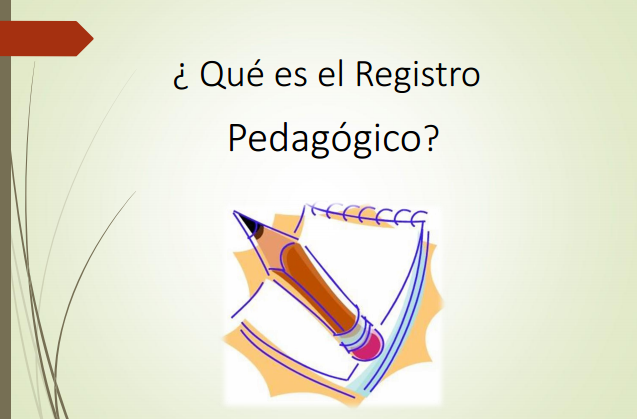 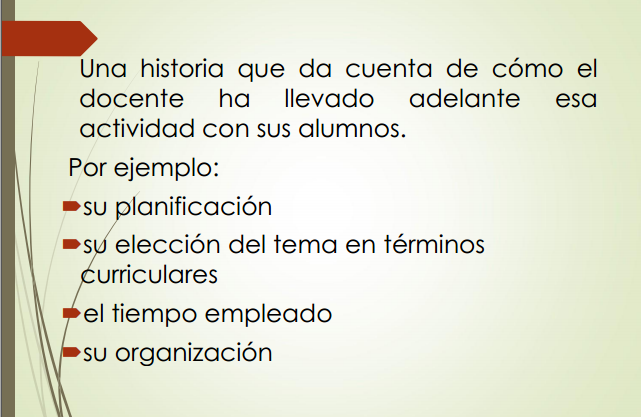 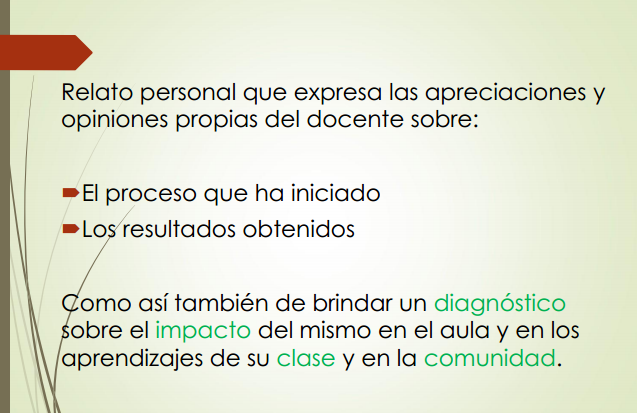 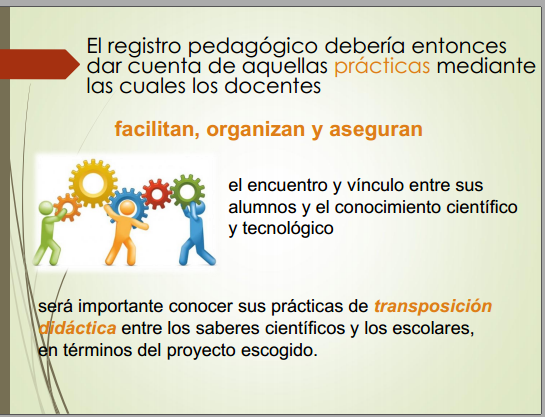 El propósito de este instrumento es documentar las producciones y registros realizados por los estudiantes durante el proceso de indagación, para comunicar los resultados obtenidos. 

 La organización del material estará relacionada con el itinerario de actividades de manera que le permita al lector reconstruir los diferentes  momentos de la indagación, para ello es necesario tomar decisiones sobre qué y cómo documentar el proceso de indagación y los resultados obtenidos.
34
[Speaker Notes: © Copyright Showeet.com – Free PowerPoint Templates]
Espacio para     la Exhibición
COMUNICACIÓN GRÁFICA
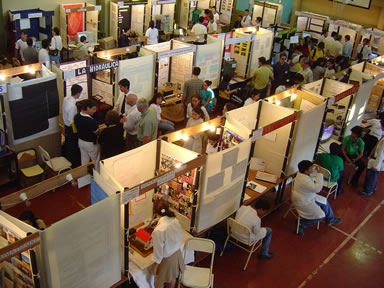 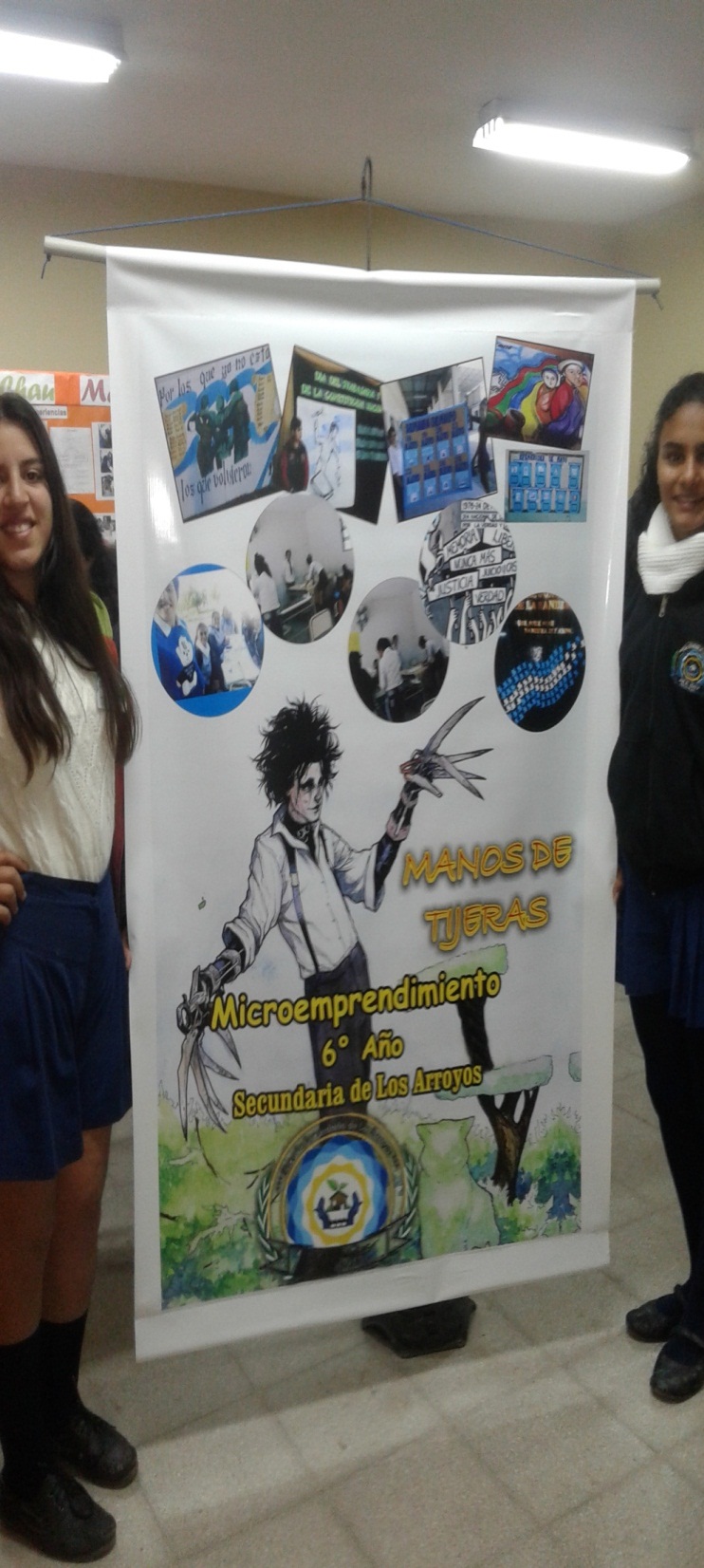 Presenta  las Estrategias  utilizadas
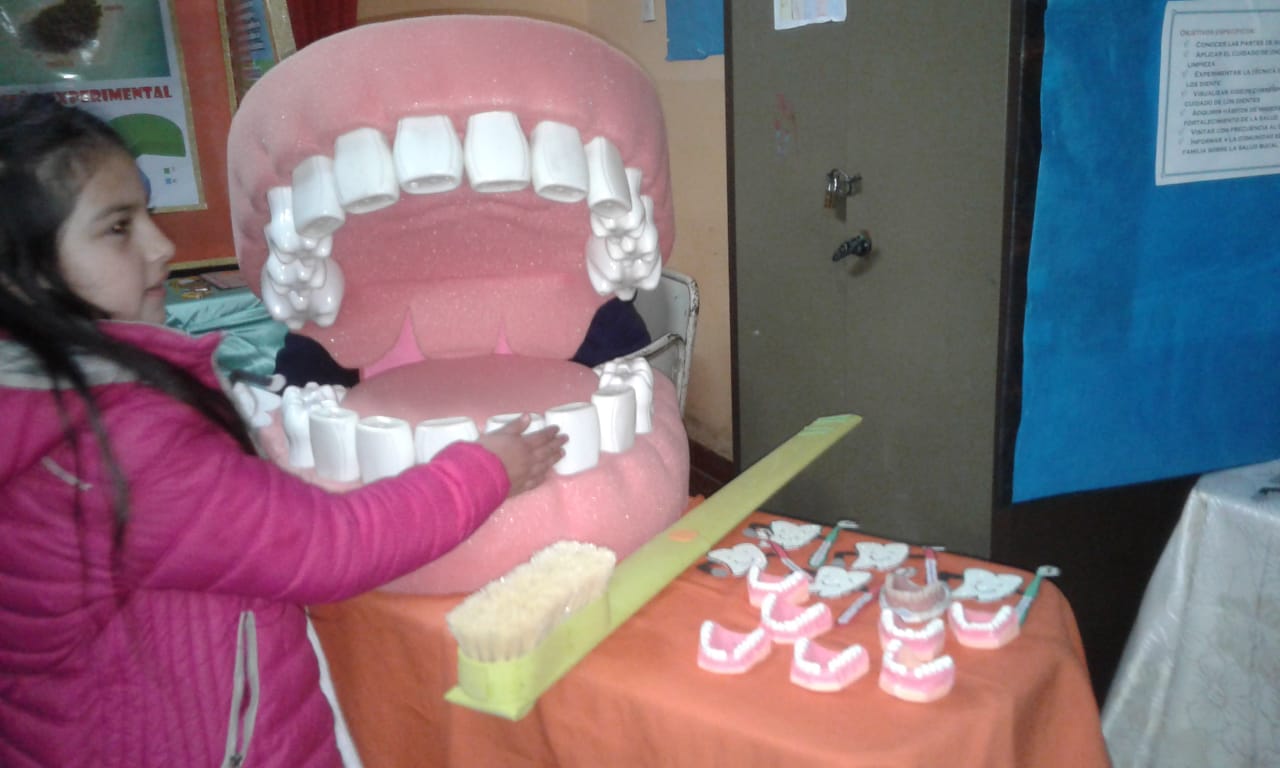 Refleja el trabajo realizado por  los expositores
Denota Planificación  de la tarea,  organización, distintas alternativas
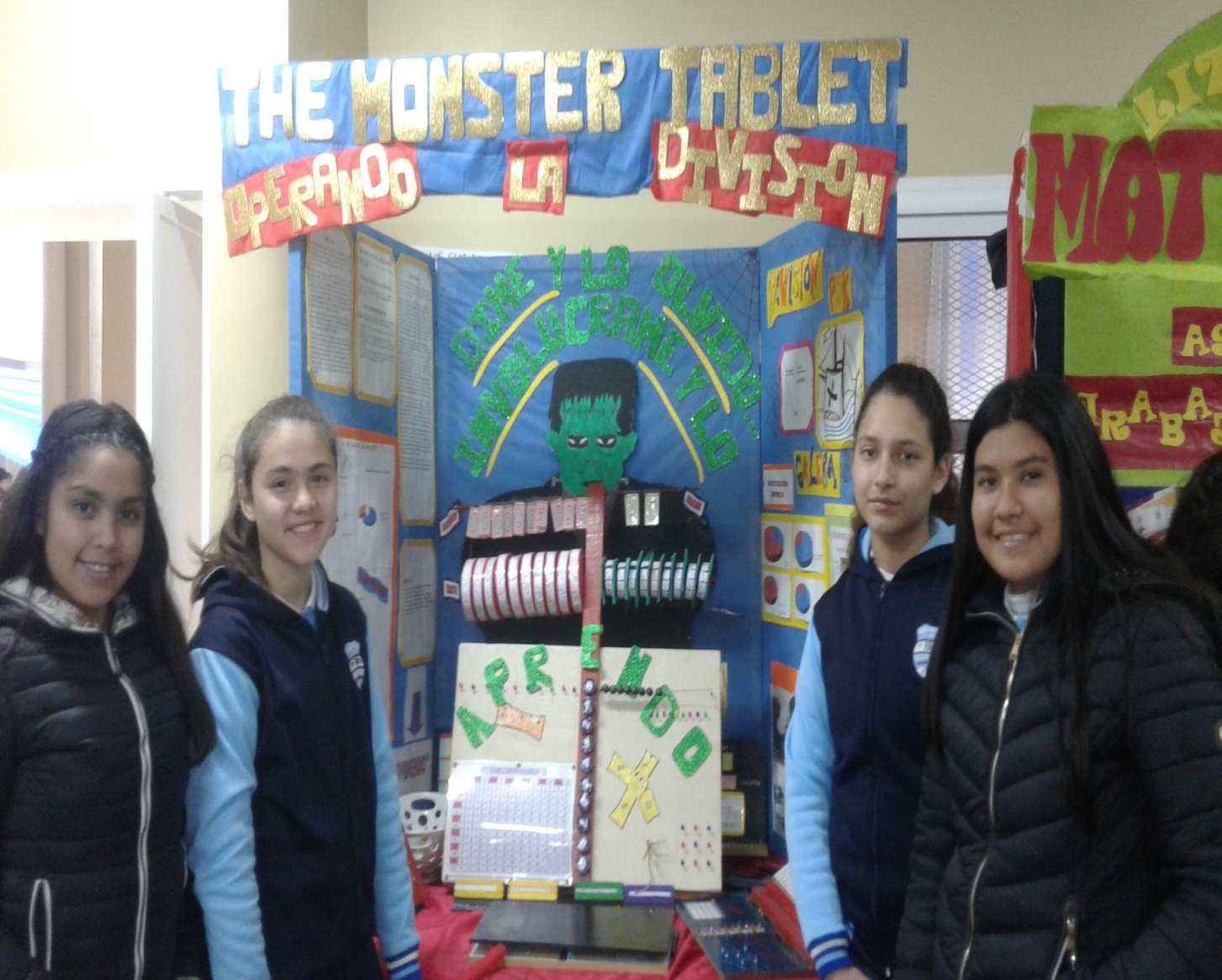 Etapas del trabajo que den muestra de la recuperación  del error y nuevas variables
DOCUMENTOS NACIONALES
Doc 1: «Rasgos y bases para la participación de las escuelas en la instancia nacional de Ferias».
Doc 2: «Rasgos del segmento de exposición de trabajos enfocados en los Niveles Educativos».
Doc 3: «Rasgos del Segmento de exposición de trabajos enfocados en las Modalidades Educativas».
Doc 4: «Sobre la evaluación en Ferias».
MUCHAS GRACIAS!
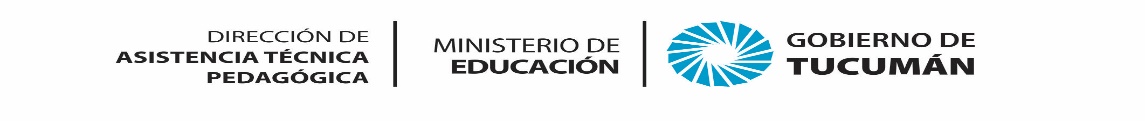